Química Bioinorgánica

      del hierro
1
Generalidades del hierro
2
Hierro
4o. lugar en abundancia en la corteza terrestre sigue a la del Al

Núcleo terrestre: hierro, níquel 

Hierro puro: metal blanco brillante (p.f. 1528°C), baja dureza y muy reactivo

En aire húmedo se oxida con rapidez para dar óxido hidratado.
3
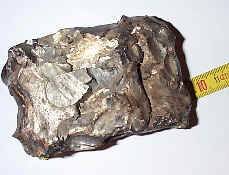 Generalidades Fe.
4
http://www.lenntech.com/espanol/tabla-peiodica/Fe.htm http://www.lenntech.com/espanol/tabla-peiodica/abundancia.htm
Composición elemental aproximada de un 
humano típico de 70 Kg.
5
J.A. Cowain, Inorganic/ Biochemistry An Introduction, VCH 1993
6
Hierro metálico: pirofórico

Se combina con cloro al calentarlo débilmente y con no metales como  azufre, fósforo, boro, carbono y silicio.

Minerales de hierro: hematita: 

magnetita:		Fe2O3

limonita: 		Fe3O4

siderita: 		FeCO3
7
Hierro: Fe
No. Atómico:	26

Configuración electrónica: [Ar]3d64s2

Estados de oxidación: -I, 0, +I, +II, +III, +IV, +V y +VI.

Estado +V: procesos bioinorgánicos
8
Estados de oxidación  y estereoquímica del hierro
9
Óxidos de hierro
FeO:  se obtiene por descomposición térmica del oxalato de hierro(II) al vacío, como polvo pirofórico negro.

Fe2O3:  se obtiene por hidrólisis  de cloruro de hierro a temperaturas elevadas. 

Fe3O4: se encuentra en la naturaleza, cristales octaédricos de color negro.
10
Halogenuros
Halogenuros: ferrosos, Fe(II) y férricos, Fe(III)

	FeF3	FeCl3		FeBr3		
	FeF2	FeCl2		FeBr2	FeI2	

El Fe forma complejos binarios con elementos de los grupos V y VI, siendo los sulfuros los más comunes.
11
Fe(II)
Configuración electrónica d6

Complejos: octaédricos, spin alto

Complejos de spin bajo: fen, bipi o CN-

Complejos de menor estabilidad que Fe(III)
12
Mayor afinidad por ligantes nitrogenados

Se comporta como ácido de Lewis “frontera”

Iones estables: sustancias sólidas cristalinas de color verde
13
Soluciones acuosas: ion hexaacuahierro(II), [Fe(H2O)6]2+

2Fe2+  +  1/2O2  +  2H+    =    2Fe3+  +  H2O	E0= 0.46 V

Complejos ferrosos se pueden oxidar a complejos férricos:

	[Fe(CN)6]3-    +  e    [Fe(CN)6]4-	E0= 0.36V

	[Fe(H2O)6]3+  +  e   [Fe(H2O)6]2+	E0= 0.77V

	[Fe(fen)3]3+   +  e   [Fe(fen)3]2+	E0= 1.12V
14
Coord. 6 (octaédrico): H4[Fe(CN)6]




Coord. 4 (tetraédrico): sales de FeCl42-





Coord. 5 (BPT): Fe(np3)X+ y Fe(pp3)X+
15
Fe(III)
Configuración electrónica: d5

Complejos mononucleares: octaédricos, spin alto

Complejos de spin bajo: fen, bipi o CN-

Carácter ácido duro: menor afinidad por iones haluro (F-	Br-).
16
Tendencia a combinarse con ligantes donadores a través de átomos de oxígeno

Escasa afinidad por ligantes monodentados N-dadores

Solución acuosa: rosa pálido
17
Solución acuosa: hidroliza y /o forma complejos:


			      [Fe(H2O)6]3+   =  [Fe(H2O)5(OH)]2+					

		    [Fe(H2O)5(OH)]2+ =  [Fe(H2O)4(OH)2]+ 			

          [Fe(H2O)4(OH)2]+ =  [Fe(H2O)4(OH)2Fe(H2O)4]4+   		    


K=10-3.05 , K=10-6.31 y  K=10-2.91

Puente lineal: Fe-O-Fe
18
Ion férrico: se reduce con facilidad por agentes reductores como  I-.


Ion  férrico: oxida al ion sulfuro generando un precipitado de sulfuro férrico.


Óxido hidratado: por adición de carbonato o  bicarbonato a solución de	Fe(III).
19
Afinidad por  ligantes de aminas: baja;  sólo con aminas quelatantes como EDTA, [Fe(EDTA)H2O]-, bipi, fen.

Afinidad por ligantes que coordinan por oxígeno.

Forma complejos con iones halogenuro y SCN-. Mayor afinidad por F-.

[Fe(SCN)6]3-		Fe(S2CNR2)3

Sales con ion CN:

	[Fe(CN)6]4-		[Fe(CN)6]3- (venenoso)
20
Complejos oxo (importancia bioquímica)
Complejos binucleares:
De doble puente: octaedros que  comparten doble arista:


b) Puente lineal o casi lineal: Fe-O-Fe
21
Compuestos con estados de oxidación mixtos
Azul de Prusia
  Solución de Fe(III) con hexacianoferrato(II):   pp azul


Azul de Turnbull

	Solución de Fe(II) con hexacianoferrato(III):
22
Ambas son hexacianoferratohierro(III): 

	ordenación cúbica de átomos de hierro con 	iones CN

Fe4[Fe(CN)6]3.xH2O

MIFeIII[FeII(CN)6].yH2O      

MI = K, Na o Rb

Todos los Fe están en esquinas del cubo, con ¼ de sitios ocupado por moléculas de agua y MI está en el centro.
23
Cúmulos de hierro azufre (bioquímica)
Más de un centenar de metaloproteínas que contienen cúmulos atómicos de Fe y S.

Se encuentran en células de todas las especies.

Funciones:
	- transferencia electrónica

	- proceso de activación catalítica

	- biosensores  de hierro, oxígeno, superóxido
24
Se sintetizan en la mitocondria:

		- IscU: sirve de andamiaje para 		   	    	   construir el motivo estructural sFe-yS
		
		- IscS e IscA: transportan S y F.

Cúmulo Fe-S:

Se transfiere a proteínas inmaduras dentro de mitocondria y forma la proteína completa.
Se transfiere a proteínas inmaduras del citosol.
25
Complejos bi y tetranucleares con puentes de átomos de azufre: idénticos a los de sistemas biológicos.

Distintos estados de oxidación: mezclas de FeII y FeIII.

Tipos más importantes de cúmulos:
26
Fe(III) vs Fe(II)
A pH fisiológico:

[Fe(II)] = 0.1M
[Fe(III)] = 10-15M
27
Funciones biológicas
Abundancia: 4.2-6.1 g en adulto
Distribución: forma parte  de distintas biomoléculas

Funciones:

Transporte y almacenamiento de dioxígeno

Procesos de transferencia electrónica

Activación de dioxígeno y dinitrógeno
28
Principales proteínas de Fe en el hombre
29